Муниципальное образовательное учреждение «Котлубанская средняя общеобразовательная школа»
Д е т и    и    д е н ь г и
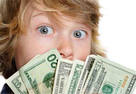 Автор:
Классный руководитель 4 класса,
учитель начальных классов
Бородина Татьяна Николаевна
п. Котлубань, ул.Республиканская,1
2010г.
ВЫБОР ТЕМЫ
В нынешнее время, когда мировой финансовый кризис подобрался к каждому, и даже английская королева живет в режиме строжайшей экономии, немаловажно знать: 
-как наши дети относятся к деньгам?
-влияют ли деньги на воспитание ребенка?
-совпадают ли мнения детей и родителей по данной проблеме?
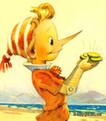 ЦЕЛЬ: Изучение ценностных ориентиров сверстников
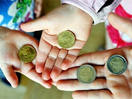 ЗАДАЧИ:
Рассмотреть проблему глазами детей.
Рассмотреть проблему глазами взрослых.
Узнать суждения и оценки детей и родителей.
Сравнить суждения детей и родителей по некоторым вопросам.
Изучить, как деньги влияют на взаимоотношение.
Узнать, влияют ли деньги на воспитание человека.
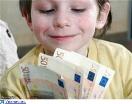 План:
Составили анкеты для детей и взрослых   
Провели сочинение «Чего за деньги не купишь»
Нашли информацию по проблеме в литературе по психологии
Обработали полученную информацию и сделали выводы
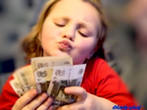 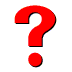 Результаты
АНКЕТА ДЛЯ УЧАЩИХСЯ
На что ты тратишь деньги?
Копишь ли ты деньги?
На что ты копишь деньги?
Могут ли деньги испортить ребёнка?
Что чувствуешь, когда получаешь деньги?
Что  чувствуешь, когда родители не дают денег7
Что ты чувствуешь, если твой друг делает
     покупку, а ты не можешь себе этого позволить?
Ругают ли тебя родители, если ты потратил деньги
    на бесполезную, по их мнению вещь?
Ругают ли тебя родители, если ты потерял деньги?
Ответы детей
на подарки семье
на свою «мечту»
на что-нибудь нужное
 на мелочи
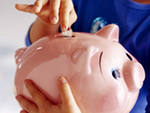 Анкета для родителей
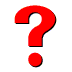 Нужно ли давать четверокласснику
     карманные деньги?
Знаете ли Вы, на что ребёнок тратит
     деньги?
Наказываете ли Вы ребенка, если он
    потерял деньги?
Могут ли деньги испортить ребёнка?
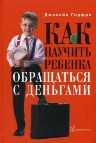 Ответы родителей
уверенны в необходимости карманных
    денег
знают, на что дети тратят деньги
не наказывают, если ребёнок потерял 
    деньги
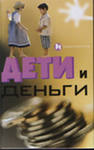 Сочинение «Чего не купишь за     деньги»
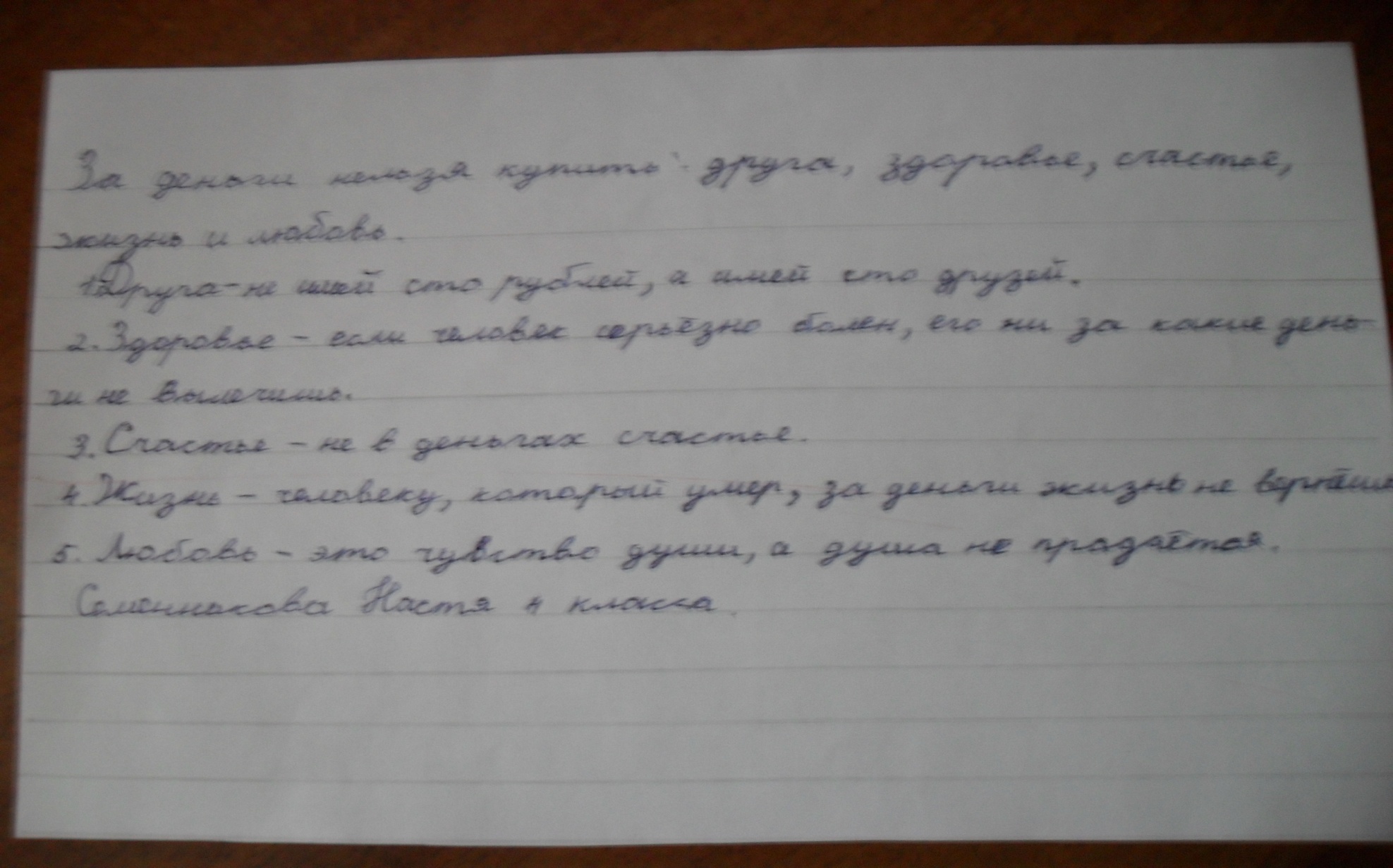 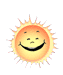 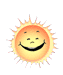 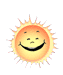 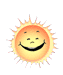 «Могут ли деньги испортить ребёнка?»
ДЕТИ
РОДИТЕЛИ
ДА
Мнение известных людей:
«Деньги оказывают влияние на духовное ориентирование личности. При этом, деньги могут приводить к духовной деградации, слабости, бесчестию, низости и зависти». (В.Розов)
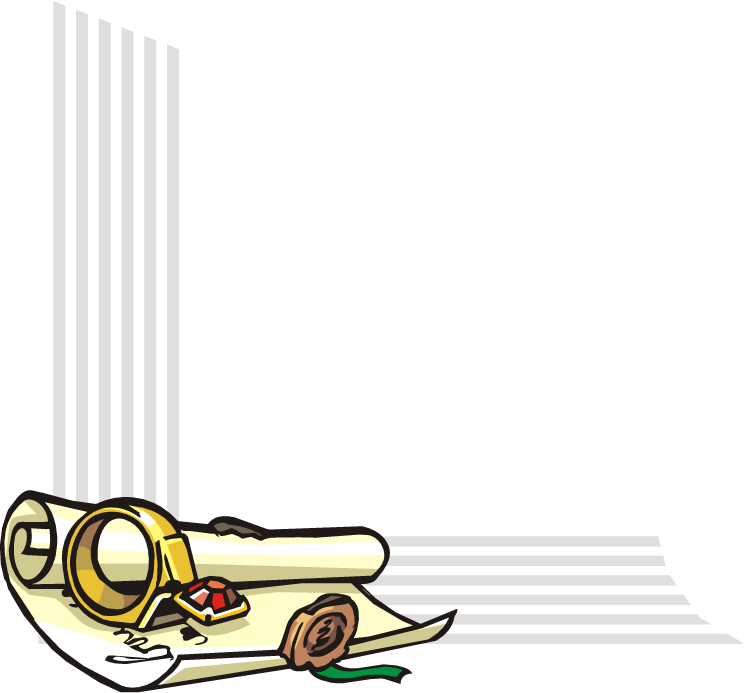 «…или к духовному развитию, укрепляя и возвышая людей благородных, честных, сильных, щедрых». (Б.Шоу)
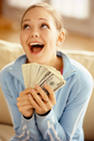 Выводы:
Дети тратят деньги не только на себя, но и  на семью.
Сочинение «Чего за деньги не купишь» позволило 
    выяснить высокое значение   
     здоровья, дружбы, любви, счастья.
Деньги влияют на личность человека как 
     положительно, так и отрицательно
Мнения детей и взрослых совпадают в вопросе «Могут ли
    деньги испортить ребёнка».
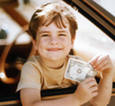 Б л а г о д а р и м     з а       в н и м а н и е
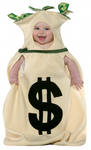